20 -->> [DIA 2520.II]:* Rússia (2ª. vez) & Muçulmanos, Reis Do Oriente,  Anticristo Atacam Israel.* Deus Os Destrói. *6ª Trombeta E 6ª Taça.* Anjos De Ap 14
20.1. Rússia (2ª vez) & Aliados & Muçulmanos Atacam Israel
20.2. Reis Do Oriente Vêm Destruir Israel. 6ª Taça, 6ª Trombeta
20.3. 4º - 7º Anjos De Ap 14. Foice, Ceifa, Vindima, Lagar, Rio De Sangue
20.4. Maior Terremoto De Todos Tempos, 2º Ai
20.5. Monte Das Oliveiras  Fendido, Começando 2 Grandes Vales
20.6. 3º Ai = 7ª Trombeta = 7 Taças
20.7. Deus Destrói Rússia, Muçulmanos, Reis Do Oriente, Anticristo
20.8. Local E Tempo De Destruição De Gogue (& Aliados) & Muçulmanos
20.9. Local E Tempo De Destruição Do Anticristo E Reis Do Oriente
20.10. Cristo Mata Seus Rejeitadores Com A Espada Da Sua Boca20.11. (Começam) 7 Meses Removendo Cadáveres, E 7 Anos Cozendo Com Armas
(3 diferentes ataques a Israel pela Rússia & aliados:- 1º ataque ([2370 a 2519]) é mais propriamente contra O Anticristo; ele vence Dn 11:40-44; Em 2520- Deus a faz VOLTAR para atacar Israel); - 2º ataque (Ez 38,39, ver adiante), ao final da 70-SD; - 3º ataque, ao final do Milênio, Ap 20:8-9)20.1. Rússia (2ª vez) E Seus Aliados Muçulmanos Atacam Israel
5/6 da Rússia (Ez 39:2) (e seus aliados muçulmanos [Pérsia (Irã), Etiópia (Sudão), Líbia (Líbia), Gomer & Togarma (Turquia)?]) voltam [após a 1ª derrota da Rússia, que será contra o Anticristo] e atacam Israel a 2ª de 3 vezes Ez 38,39, e são mortos.
...(Ez 39:2) E farei que te voltes- em- meia- volta (para Israel), e deixarei (atrás, para sobreviver) somente a sexta parte de ti, e farei com que te ergas desde as extremidades do Norte, e te trarei aos montes de Israel. .Há um [fraco!!] protesto contra a invasão pela Rússia e seus aliados Ez 38:13 "Sebá e Dedã, e os mercadores de Társis, e todos os seus leões jovens, te dirão: Vens tu para tomar o despojo? Ajuntaste a tua multidão para arrebatar a tua presa? Para levar a prata e o ouro, para tomar o gado e os bens, para saquear o grande despojo?"
20.2. Os Reis Do Oriente Vêm, Determinados A Destruir Israel. 6ª Taça, 6ª Trombeta
6ª TAÇA Ap 16:12-16 (rio Eufrates secado; preparado caminho desde oriente; 3 demônios ajuntam em Armagedom os reis de TODO o mundo Ap 19:19, para a batalha contra Deus e Israel [que será em Bozra] .Ap:19-9 E vi a (primeira) Besta- Feroz , e os reis da terra, e os exércitos deles, tendo sido reunidos para fazer guerra contra Aquele (o Cristo) estando- assentado sobre o cavalo, e contra o Seu exército.    LTT
"Ap 16:12 ¶ E o sexto anjo derramou a sua taça sobre o grande rio Eufrates; e a sua água secou-se, para que se preparasse o caminho dos Reis do Oriente. 13 E da boca do dragão, e da boca da besta, e da boca do falso profeta vi sair três espíritos imundos, semelhantes a rãs. 14 Porque são espíritos de demônios, que fazem prodígios; os quais vão ao encontro dos reis da terra e de todo o mundo, para os congregar para a batalha, naquele grande dia do Deus Todo-Poderoso. 15 Eis que venho como ladrão. Bem-aventurado aquele que vigia, e guarda as suas roupas, para que não ande nu, e não se vejam as suas vergonhas. 16 E os congregaram no lugar que em hebreu se chama Armagedom." (Ap 16:12-16 ACF)
= 6ª TROMBETA Ap 9:13-19 (200 milhões de cavaleiros dos Reis provenientes- de- junto- do Oriente matam 1/3 (Ap 9:15,18) (1,750 bilhões) da humanidade (já reduzida para 5,250 bilhões, ¾ da população mundial que havia no início da 70-SD).     "Ap 9:13 ¶ E tocou o sexto anjo a sua trombeta, e ouvi uma voz que vinha das quatro pontas do altar de ouro, que estava diante de Deus, 14 A qual dizia ao sexto anjo, que tinha a trombeta: Solta os quatro anjos, que estão presos junto ao grande rio Eufrates. 15 E foram soltos os quatro anjos, que estavam preparados para a hora, e dia, e mês, e ano, a fim de matarem a terça parte dos homens. 16 E o número dos exércitos dos cavaleiros.
Ap 9:17 {A} era de duzentos milhões {B, C}; e ouvi o número deles. 17 E assim vi os cavalos {B} nesta visão; e os que sobre eles cavalgavam {C} tinham couraças de fogo, e de jacinto, e de enxofre {D}; e as cabeças dos cavalos eram como cabeças de leões; e de suas bocas saía fogo e fumaça e enxofre {D}. 18 Por estes três foi morta a terça parte dos homens, isto é pelo fogo, pela fumaça, e pelo enxofre {D} , que saíam das suas bocas {B.B}. 19 Porque o poder dos cavalos está na sua boca {B.B} e nas suas caudas {B.B}. Porquanto as suas caudas são semelhantes a serpentes {B.B}, e têm cabeças {B.B}, e com elas danificam." (Ap 9:13-19 ACF) [É em Bozra/ Petra, que Deus destruirá, até ao último homem, todos os exércitos de Seus inimigos, veja seção 20.6.]
(Por "Reis do Oriente" Ap 16:12, a profecia pode se referir ao Iran (semelhantemente a Ciro, o rei da Pérsia (atual Iran), a Oriente de Babilônia (atual Iraque), que desviou o Eufrates para destruí-la), o ataque deles ser para destruir a Babilônia (Iraque), os 200 milhões de cavaleiros sendo os de "todos os reis da terra". Mas a maioria dos estudiosos pensa que "Reis do Oriente" se refira à Coreia, China (a maior), Tibete, Paquistão, Afeganistão, Irã, Iraque, etc., o ataque sendo a Israel).
A) "Cavaleiros" são homens literais. B) "Cavalos" Podem ser literais, sim; descrição figurada de armas vistas, tais como tanques, submarinos, navios, aviões, helicópteros, etc.C) 200 milhões de homens cavaleiros, literalmente. D) Cores de fogo, de jacinto (cor laranja-avermelhada) e de enxofre (amarelo brilhante), são prevalentes nas artes chinesa e babilônica.E) Reis do Oriente:  matam 1/3 da população mundial, literalmente.
20.3. Os 4º A 7º Anjos De Ap 14. Foice, Ceifa, Vindima, Lagar Da Ira De Deus, Rio De Sangue
O 4º anjo de Ap 14 (o Anjo do Senhor, o Palavra Eterna [o Cristo]), com coroa de ouro e foice aguda Ap 14:14. E olhei, e eis uma nuvem branca, e assentado sobre a nuvem um semelhante ao Filho do homem, que tinha sobre a sua cabeça uma coroa de ouro, e na sua mão uma foice aguda." (Ap 14:14 ACF)
O 5º anjo de Ap 14 roga Ap 14:15, e o 4º Anjo (o do Senhor, o Palavra Eterna [o Cristo]) lança sua foice sobre a terra e a seara Ap 14:16. "15 E outro anjo saiu do templo, clamando com grande voz ao que estava assentado sobre a nuvem: Lança a tua foice, e sega; a hora de segar te é vinda, porque já a seara da terra está madura. 16 E aquele que estava assentado sobre a nuvem meteu a sua foice à terra, e a terra foi segada." (Ap 14:15-16 ACF)O 6º anjo de Ap 14, também com foice aguda Ap 14:17. "E saiu do templo, que está no céu, outro anjo, o qual também tinha uma foice aguda." (Ap 14:17 ACF)
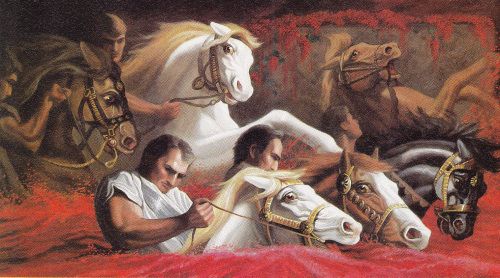 (imagem copiada de https://br.pinterest.com/pin/503136589594734143/}
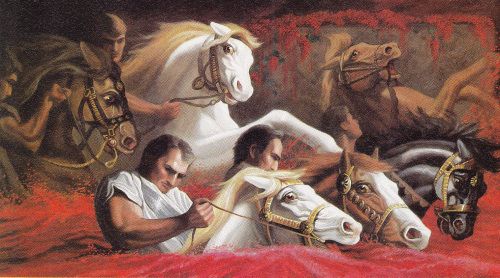 O 7º anjo de Ap 14 roga Ap 14:18, e o 6º anjo vindima a videira da terra, lança-a no grande lagar da ira de Deus, sangue até a altura dos freios dos cavalos, pelo espaço de 288 km Ap 14:19-20. "18 E saiu do altar outro anjo, que tinha poder sobre o fogo, e clamou com grande voz ao que tinha a foice aguda, dizendo: Lança a tua foice aguda, e vindima os cachos da vinha da terra, porque já as suas uvas estão maduras. 19 E o anjo lançou a sua foice à terra e vindimou as uvas da vinha da terra, e atirou-as no grande lagar da ira de Deus. 20 E o lagar foi pisado fora da cidade, e saiu sangue do lagar até aos freios dos cavalos, pelo espaço de mil e seiscentos estádios {*}." (Ap 14:18-20 ACF) {* 1 estádio = 180m; 1.600 estádios 180 milhas = 288km. Esse rio de sangue atravessa quase todo Israel, país que tem 320 km Norte- Sul, e 110 km Leste- Oeste.
20.4. O Maior Terremoto De Todos Os Tempos, 2º Ai 
(cai 1/10 de Jerusalém, todas as ilhas fogem [de onde estavam], os montes não mais são achados [onde estavam] ) Ap 11:13; Ap 16:18-20, este é o 2º ai Ap 11:14a (o 1º ai terminou em Ap 9:12)    "13 E naquela mesma hora houve um grande terremoto, e caiu a décima parte da cidade, e no terremoto foram mortos sete mil homens; e os demais ficaram muito atemorizados, e deram glória ao Deus do céu. 14 ¶ É passado o segundo ai; eis que o terceiro ai cedo virá." (Ap 11:13-14 ACF)
Ap 16:18-20)   18) E ocorreram vozes, e trovões, e relâmpagos; e um grande terremoto houve, como nunca houve, desde que homens houve sobre a terra, um tão poderoso terremoto, tão grande!    19) E a grande cidade foi tornada [dividida] em três partes, e as cidades das nações caíram; e Babilônia, a grande, foi lembrada diante de Deus, para Ele lhe dar o cálice do vinho da indignação da ira dEle (Deus).    20) E toda a ilha fugiu, e montes não foram achados.    LTT
Ap 16:18-20)   18) E ocorreram vozes, e trovões, e relâmpagos; e um grande terremoto houve, como nunca houve, desde que homens houve sobre a terra, um tão poderoso terremoto, tão grande!    19) E a grande cidade foi tornada [dividida] em três partes, e as cidades das nações caíram; e Babilônia, a grande, foi lembrada diante de Deus, para Ele lhe dar o cálice do vinho da indignação da ira dEle (Deus).    20) E toda a ilha fugiu, e montes não foram achados.    LTT
20.5. O Monte Das Oliveiras É Fendido Ao Meio, Começando Dois Grandes Vales
http://www.middletownbiblechurch.org/dispen/river.gif
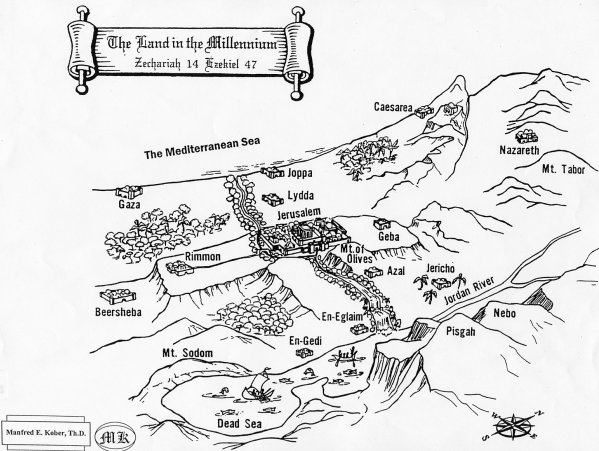 No dia 2520, o primeiro local tocado pelos pés do Cristo será o Monte das Oliveiras, defronte de Jerusalém (900m a Leste dela, At 1:12). Máximo terremoto. Monte fendido na direção Leste-Oeste. O começo de 2 vales, um descendo para o Leste, o outro para o Oeste Zc 14:4, 8-10.Zc 14: 4, 8-10)     4) E naquele dia [estarão] os Seus pés sobre o monte das Oliveiras, que [está] defronte de Jerusalém, ao oriente; e o monte das Oliveiras tem sido fendido pelo meio, para o oriente e para o ocidente, e haverá um vale muito grande; e metade do monte será apartado para o Norte, e a [outra] metade dele para o Sul. ...    8) Naquele dia também acontecerá que sairão de Jerusalém águas vivas, metade delas para o mar oriental, e metade delas para o mar ocidental; no verão e no inverno sucederá [isto]
9) E o SENHOR [será] rei sobre toda a terra; naquele dia um [só será] o SENHOR, e um [só será] o Seu nome.    10) Toda a terra em redor (de Jerusalém) será tornada como uma planície, desde Geba até Rimom, ao sul de Jerusalém, e ela (Jerusalém) será exaltada, e habitada no seu lugar, desde a porta de Benjamim até ao lugar da primeira porta, até à porta da esquina, e desde a torre de Hananeel até aos lagares do rei.    11) E habitarão nela, e não haverá mais [completa] destruição  , porque Jerusalém habitará segura.
Uma fonte jorrará água a partir do Templo em Jerusalém. Jl 3:18 (e Ez 47:1a, abaixo). Jl 3:18) E há de ser que, naquele dia, os montes destilarão suco da uva esmagada, e os outeiros manarão leite, e todos os rios de Judá correrão [cheios] de águas; e sairá uma fonte, da casa do SENHOR, e regará o vale de Sitim.Águas começarão a jorrar do solo um pouco ao sul do altar do Templo, escorrerão, sairão por debaixo do degrau- soleira da porta de entrada do Templo, virarão para o Sul, correrão mais um pouco e serão divididas, uma metade irá pelo vale que escorre para o Leste, outra metade irá pelo vale que escorre para o Oeste. De início, profundidade até tornozelos. 2 km depois, a profundidade já será maior que a altura de um homem. Mar Morto será sarado, espantosas multidões de peixes Ez 47:1-10.
Ez 47:1) Depois disto me fez voltar à porta da casa, e eis que saíam águas por debaixo do degrau- soleira da porta da casa para o oriente; porque a face da casa [dava para] o oriente, e as águas desciam de debaixo, desde o lado direito da casa, ao sul do altar.    3) ...mediu mil côvados, e me fez passar através das águas, águas [que] me davam pelos tornozelos.    4) ... me fez passar através das águas, águas que me davam pelos joelhos; e outra vez mediu mil, e me fez passar através das águas que me davam pelos lombos.    5) E mediu [mais] mil, [e era um] rio, que eu não podia atravessar, porque as águas tinham crescido, águas que se deviam passar a nado, rio pelo qual não se podia atravessar. .... 8) Então disse-me: "Estas águas saem para a região oriental, e descem ao deserto, e entram no mar; [e], sendo levadas ao mar, as águas tornar-se-ão saudáveis.
9) E [será que] toda a criatura vivente, que se move, por onde quer que entrarem estes rios, viverá; e haverá uma muito grande quantidade de peixe, porque lá chegarão [estas] águas, e serão curados, e viverá tudo por onde quer que entrar este rio.    10) ... o seu peixe [será], segundo a sua espécie, como o peixe do mar grande, em multidão excessiva.Este rio também é mencionado no Sl 46: 4 [Há] um rio cujas correntes alegram a cidade de Deus, o santuário dos tabernáculos do Altíssimo.(note contexto 9-10: mundiais: perfeita paz e reino corporal do Cristo)
20.6. O 3º Ai = A 7ª Trombeta = As 7 Taças Ap 11:14b    "É passado o segundo ai; eis que o terceiro ai cedo virá {*}." (Ap 11:14 ACF) {* 3º ai "virá imediatamente a seguir": aniquilamento por Deus, em Bozra, dos exércitos de O Anticristo, e dos Reis do Oriente; lançamento de O Anticristo e do Falso Profeta no Lago de Fogo; o Cristo matar todos os Seus rejeitadores com a espada que sai de Sua boca} O 3º ai = todo o julgamento associado à 7ª trombeta, o qual começa em Ap 11:14 e é detalhado nas 7 taças Ap 16:2-.... Terá passado completamente quando a Babilônia tiver caído (recapitulado em Ap 17-18), a revelação de Deus sobre a Terra tiver acabado Ap 19:1-16, e o Anticristo e seus exércitos tiverem sido destruídos Ap 19:17-20.
20.7. Deus (diretemente) Destrói Rússia, Muçulmanos, Reis Do Oriente, E O Anticristo Jl 2:20; Ez 38:18-22; Ez 39:2,4,6,8.     "Mas removerei para longe de vós o exército do Norte, e lançá-lo-ei em uma terra seca e deserta; a sua frente para o mar oriental, e a sua retaguarda para o mar ocidental; e subirá o seu mau cheiro, e subirá a sua podridão; porque fez grandes coisas." (Jl 2:20 ACF) "... Ez 38:... 19 Porque disse no meu zelo, no fogo do meu furor, que, certamente, naquele dia haverá grande tremor sobre a terra de Israel; 20 De tal modo que tremerão diante da minha face os peixes do mar, e as aves do céu, e os animais do campo, e todos os répteis que se arrastam sobre a terra, e todos os homens que estão sobre a face da terra; e os montes serão deitados abaixo, e os precipícios se desfarão, e todos os muros desabarão por terra.
21 Porque chamarei contra ele a espada sobre todos os meus montes, diz o Senhor DEUS; a espada de cada um se voltará contra seu irmão. 22 E contenderei com ele por meio da peste e do sangue; e uma chuva inundante, e grandes pedras de saraiva, fogo, e enxofre farei chover sobre ele, e sobre as suas tropas, e sobre os muitos povos que estiverem com ele. ...Ez 39:2 E farei que te voltes- em- meia- volta (para Israel), e deixarei (sobreviver) somente a sexta parte de ti, e farei com que te ergas desde as extremidades do Norte, e te trarei aos montes de Israel. LTT
20.8. Local E Tempo De Destruição De Gogue (que é de Magogue) E Seus Aliados (muçulmanos)
Local da destruição de Gogue (de Magogue (Rússia)), e seus aliados (muçulmanos): algum lugar chamado apenas de "todos os MEUS montes" e "montes de ISRAEL" Ez 38:21; 39:4 Ez 38:21) Porque chamarei contra ele a espada sobre todos os MEUS montes, diz o Senhor DEUS; a espada de cada homem será contra seu irmão.Ez 39:4) Nos montes de Israel cairás, tu e todas as tuas tropas, e os povos que [estão] contigo; [e] às aves de rapina, de toda espécie, e aos animais do campo, te darei por comida.{A destruição dos exércitos dO Anticristo e Reis do Oriente) será em Bozra; a 3ª  destruição da Rússia e seus aliados será ao redor do arraial}.
Tempo da destruição de Gogue e seus aliados (muçulmanos): dia 2520 depois da Aliança de O Anticristo.
 - Antes da Aliança no dia 1, assim evitando que os 7 anos queimando armas entrem no Milênio? Respondemos: a) impossível, pois Ez 38,39 mostra Israel "dormindo sentindo total segurança e paz", isso só acontecerá quando a maioria tiver o Anticristo como o Messias; b) qual o problema com tal fogo no Milênio?- Algum dia em [1 - 1256] pois, em 1256,5 há batalha no céu, os demônios são arremessados e restringidos], daí em diante Israel não " dormindo sentindo total segurança e paz", indefesa? Respondemos: os judeus adoradores do Anticristo sentir-se-ão seguros nele, até o dia 2520.
Algum dia em [1 a 2385], para que os 210 dias enterrando cadáveres até o dia 2595 não entrem na inauguração do Milênio no dia 2520+75 dias =  2595. Os 2 ataques a Israel e assombrosas destruições por Deus dos exércitos da Rússia e do Anticristo e dos Reis do Oriente) ocorreriam em [2386 a 2520] sob a 7ª trombeta e a 7ª taça. Respondemos: em Ez 30:7, Deus diz "7 E farei conhecido o meu santo nome no meio do meu povo Israel, e nunca mais deixarei profanar o Meu santo nome; e os gentios saberão que eu sou o SENHOR, o Santo em Israel. ", e isto só poderá ser literalmente cumprido quando terminar o dia 2520, pois até mesmo durante parte desse dia, antes de serem mortos, os inimigos de Deus ainda blasfemarão Seu nome!
20.9. Local E Tempo De DESTRUIÇÃO Do Anticristo (e seus aliados) E Dos Reis Do Oriente (e seus aliados)
Local: Em Bozra/ Petra (Jordânia), Deus destrói, até ao último homem, todos os exércitos de todos os Seus inimigos (quanto aos exércitos da Rússia e seus aliados Muçulmanos, já foram destruídos nos montes de Israel). Ap 19:15-19, Is 63: 1-6, Zc 14:1-4.    Ap 19:15-19 15 E, proveniente- de- dentro- da boca dEle, sai uma aguda espada, a fim de que, com ela, Ele fira as nações; e Ele as regerá com vara de ferro; e Ele pisa o lagar do vinho do furor e da ira de Deus, o Todo-Poderoso; 16 E Ele tem, sobre o manto e sobre a coxa dEle, este nome tendo sido escrito: "[O] REI D[OS] REIS E [O] SENHOR D[OS] SENHORES." 17 Então, vi um [só] anjo tendo se postado dentro do sol, e ele clamou com grande voz, dizendo a todas as aves, aquelas voando n[o] meio- [dia]- do- céu : "Vinde, e sede ajuntadas para a ceia do grande Deus;
18 A fim de que comais [as] carneS d[os] reis, e [as] carneS d[os] comandantes de milhares, e [as] carneS d[os varões] fortes, e [as] carneS d[os] cavalos e daqueles estando- assentados sobre eles; e [as] carneS de todos [os homens, ambos] livres e escravos, tanto pequenos como grandes." 19 E vi a Besta- Feroz , e os reis da terra, e os exércitos deles, tendo sido reunidos para fazer guerra contra Aquele estando- assentado sobre o cavalo, e contra o Seu exército. LTT    Is 63:1-6 1 "Quem [é] este, que vem de Edom, de Bozra, com vestes tintas; Este que [é] glorioso em Sua vestidura, que marcha com a Sua grande força? Eu, que falo em justiça, poderoso para salvar. 2 Por que [está] vermelha a Tua vestidura, e as Tuas roupas como as daquele que pisa no lagar?
3 Eu, sozinho, pisei no lagar, e dos povos ninguém [houve] coMigo; e os pisei na Minha ira, e os esmaguei no Meu furor; e o seu sangue salpicou as Minhas vestes, e manchei toda a Minha vestidura. 4 Porque o dia da vingança [estava] no Meu coração; e o ano dos Meus redimidos [é] chegado. 5 E olhei, e não [havia] quem [Me] ajudasse; e admirei-Me de não haver quem [Me] sustivesse, por isso o Meu próprio braço Me trouxe a salvação, e o Meu furor Me susteve. 6 E atropelei os povos na Minha ira, e os embriaguei no Meu furor; e a sua força derrubei por terra. LTT
Zc 14:1-4 1 "Eis que vem o dia do SENHOR, em que teus despojos serão repartidos no meio de ti. 2 Porque Eu ajuntarei todas as nações para a peleja contra Jerusalém; e a cidade será tomada, e as casas serão saqueadas, e as mulheres forçadas; e metade da cidade sairá para o exílio- em- cativeiro, mas o restante do povo não será extirpado da cidade. 3 E o SENHOR sairá, e pelejará contra estas nações, como pelejou, sim, no dia da batalha. 4 E naquele dia [estarão] os Seus pés sobre o monte das Oliveiras, que [está] defronte de Jerusalém, ao oriente; e o monte das Oliveiras tem sido fendido pelo meio, para o oriente e para o ocidente, e haverá um vale muito grande; e metade do monte será apartado para o Norte, e a [outra] metade dele para o Sul. LTT
Tempo: dia 2520, o último dia da 70-SDMais detalhes: Os exércitos do Anticristo e dos Reis do Oriente estão prestes a atacar Bozra [Petra, na Jordânia], para onde os remanescentes de Jerusalém fugiram. Lá, o Senhor esmaga esses exércitos. O sangue, deles escorrido, chega à altura dos freios dos cavalos, pelo espaço de 288 km! Is 34:6; 63:1-6; Ap 14:19-20 (acima, no 7º anjo). "A espada do SENHOR está cheia de sangue, está engordurada da gordura do sangue de cordeiros e de bodes, da gordura dos rins de carneiros; porque o SENHOR tem sacrifício em Bozra, e grande matança na terra de Edom." (Is 34:6 ACF)
"1 ¶ Quem é este, que vem de Edom, de Bozra, com vestes tintas; este que é glorioso em sua vestidura, que marcha com a sua grande força? Eu, que falo em justiça, poderoso para salvar. 2 Por que está vermelha a tua vestidura, e as tuas roupas como as daquele que pisa no lagar? 3 Eu sozinho pisei no lagar, e dos povos ninguém houve comigo; e os pisei na minha ira, e os esmaguei no meu furor; e o seu sangue salpicou as minhas vestes, e manchei toda a minha vestidura. 4 Porque o dia da vingança estava no meu coração; e o ano dos meus remidos é chegado. 5 E olhei, e não havia quem me ajudasse; e admirei-me de não haver quem me sustivesse, por isso o meu braço me trouxe a salvação, e o meu furor me susteve. 6 E atropelei os povos na minha ira, e os embriaguei no meu furor; e a sua força derrubei por terra." (Is 63:1-6 ACF)
20.10. Cristo Mata Todos Seus Rejeitadores Com A Espada [da Palavra] Que Sai Da Sua Boca Ap 19:21
    "E os demais foram mortos com a espada que saía da boca do que estava assentado sobre o cavalo, e todas as aves se fartaram das suas carnes." (Ap 19:21 ACF)
20.11. (Começam) 7 Meses De Cadáveres Sendo Enterrados Ou Comidos Por Aves E Animais, E 7 Anos De Armas Servindo De Fogo
Mateus 24:28 Pois onde quer que esteja o cadáver, aí serão ajuntadas as águias.Começam 7 meses Ez 39:12 em que os cadáveres de todos os inimigos e invasores de Israel alimentam carnívoros, até que Israel consiga terminar de enterrá-los Ez 39:4. Por 7 anos, suas armas servem de fogo Ez 39:9.... "Ez 39:1 Tu, pois, ó filho do homem, profetiza ainda contra Gogue, e dize: Assim diz o Senhor DEUS: Eis que eu sou contra ti, ó Gogue, príncipe e chefe {literalmente, Rosh} de Meseque e de Tubal.
. .... 4 Nos montes de Israel cairás, tu e todas as tuas tropas, e os povos que estão contigo; e às aves de rapina, de toda espécie, e aos animais do campo, te darei por comida. 5 Sobre a face do campo cairás, porque eu o falei, diz o Senhor DEUS. 6 E enviarei um fogo sobre Magogue e entre os que habitam seguros nas ilhas; e saberão que eu sou o SENHOR. 7 E farei conhecido o meu santo nome no meio do meu povo Israel, e nunca mais deixarei profanar o meu santo nome; e os gentios saberão que eu sou o SENHOR, o Santo em Israel. 8 ¶ Eis que vem, e se cumprirá, diz o Senhor DEUS; este é o dia de que tenho falado.
9 E os habitantes das cidades de Israel sairão, e acenderão o fogo, e queimarão as armas, e os escudos e as rodelas, com os arcos, e com as flechas, e com os bastões de mão, e com as lanças; e ACENDERÃO FOGO COM ELAS POR SETE ANOS. ... 12 E a casa de Israel OS ENTERRARÁ DURANTE SETE MESES, para purificar a terra. ... 17 ..., dize às aves de toda espécie, e a todos os animais do campo: Ajuntai-vos e vinde, congregai-vos de toda parte para o meu sacrifício, que eu ofereci por vós, um sacrifício grande, nos montes de Israel, e comei carne e bebei sangue.
18 Comereis a carne dos poderosos e bebereis o sangue dos príncipes da terra; dos carneiros, dos cordeiros, e dos bodes, e dos bezerros, todos cevados de Basã. 19 E comereis a gordura até vos fartardes e bebereis o sangue até vos embebedardes, do meu sacrifício que ofereci por vós. 20 E, à minha mesa, fartar-vos-ei de cavalos {*}, de carros, de poderosos, e de todos os homens de guerra, diz o Senhor DEUS. ..." (Ezequiel 38:1-39:29 ACF)